МБДОУ  Детский сад №1 «Алёнушка»
Проект: «Путешествие по сказкам А.С.Пушкина»
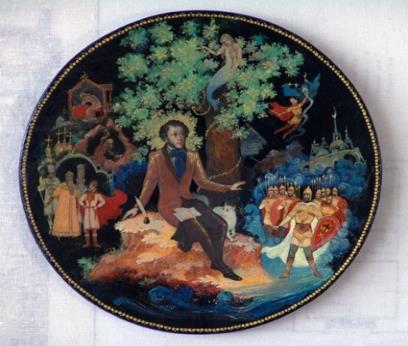 Составитель: учитель-логопед
Сафонова Ирина Эдуардовна
г. Туринск, 2014 год
Проблема: Современные дети  много времени проводят за компьютерными играми, телевизором. Следствием этого стало заметное снижение интереса к чтению у детей; резко сокращена доля чтения в структуре свободного детского времени. Кроме того, происходит упрощение и огрубление речи, поскольку дети не осваивают язык классического наследия, в том числе и язык русской и зарубежной классики, которая раньше составляла значительную часть репертуара чтения детей.
Актуальность: Ввиду особой значимости духовной основы для развития личности в детские годы взрослый  должен стараться воспитать в современном ребенке грамотного читателя, приобщить его к русской литературе, воспитать высококультурного и творческого человека.
Цель: Развитие свободной творческой личности через введение детей в мир сказок А.С.Пушкина
Задачи:
	1.  Развивать интерес к творчеству  великого поэта, к русской литературе.
	2. Расширять кругозор, словарный запас, познавательную активность, коммуникативные навыки, совершенствовать  звукопроизношение, выразительность и связную речь детей.
        3.Формировать у детей способность делать выводы, умозаключения, побуждать к собственным оценочным суждениям по поводу прочитанного,    развивать эмоциональную отзывчивость.
	4. Помочь увидеть занимательность сюжетов и особенность языка в произведениях Пушкина.
	5. Отобразить полученные впечатления в продуктах детской художественной деятельности, содействовать творческому развитию детей.
	6. Воспитывать чувства добра, справедливости, умение любить и  видеть прекрасное.
	7.Создать единое развивающее пространство, включающее детей, педагогов и родителей.
Вид проекта: познавательно-творческий, межгрупповой
Срок реализации: 1 месяц
Участники проекта: дети среднего и старшего возраста, логопед, воспитатели, воспитатель по изо-деятельности, музыкальный руководитель, родители.
Предполагаемый   результат:
Дети:
знакомство  с творчеством Александра Сергеевича Пушкина; 
накопление эстетического опыта, через чтение и обсуждение литературных произведений;
воспитание культуры речи, обучение детей рассуждению, развитие умения применять свои знания в беседе, формирование связных высказываний;
обогащение и расширение словарного запаса детей;
формирование умения выразительно читать стихи, инсценировать эпизоды сказок;
развитие артистических способностей;
развитие у детей образного мышления, фантазии, творческих способностей;
знакомство с классическими произведениями композиторов, созданными по сказкам А.С. Пушкина;
знакомство  с творчеством Александра Сергеевича Пушкина;
формирование навыков сотрудничества;
воспитание чувства дружбы и коллективизма;
развитие коммуникабельности и умения общаться со взрослыми людьми в разных ситуациях;
побуждение детей обращаться к взрослым с вопросами, суждениями; к речевому общению между собой.
Родители:
создание в семье благоприятных условий для развития ребенка, с учетом опыта детей приобретенного в детском саду;
развитие совместного творчества родителей и детей;
развитие у родителей способности видеть в ребенке личность, уважать его мнение, обсуждать с ним предстоящую работу;
заинтересованность родителей жизнью детского сада, активное участие в проекте;
создание творческой предметно-развивающей среды детского сада
участие в конкурсе детско-родительских рисунков «Сказки А.С. Пушкина», помощь в оформлении.
Педагоги:
создание уголков Пушкина в группах
организация книжной выставки по сказкам А.С. Пушкина;
организация выставки детско-родительской рисунков «Сказки А.С. Пушкина»;
проведение тематических занятий и бесед;
организация экскурсии  в библиотеку
проведение литературных викторин по произведениям А.С. Пушкина;
создание видеотеки в группах
I этап: Подготовительный:
опрос родителей и детей о том, какие книги дома читают, есть ли в домашней библиотеке произведения А.С Пушкина;
обсуждение проекта, выяснение возможностей, средств, необходимых для реализации проекта;
подбор методической, художественной литературы, иллюстративного, музыкального  материала  по теме проекта;
подбор  материала для изобразительной и продуктивной деятельности.
Обеспечение: сборники сказок А.С. Пушкина; иллюстрации к сказкам, литература, репродукции картин, рисунков, фотографии по биографии   А.С. Пушкина, фото-презентации; мультфильмы по сказкам А.С. Пушкина; аудиозаписи классической музыки композитора Н.А. Римского-Корсакова,  К. Сен-Санса, А.С. Грибоедова, М.И. Глинки; методическая литература.
Основной: Организация образовательной деятельности.
Заключительный этап:
Проведение литературной гостиной по сказкам А.С. Пушкина «У сказки чистая душа».
Участие в районном конкурсе чтецов, посвященном  215-летию со дня рождения А.С. Пушкина.
Презентация проекта педагогическому сообществу.
Фотоотчет о реализации проекта «Сказки Пушкина»
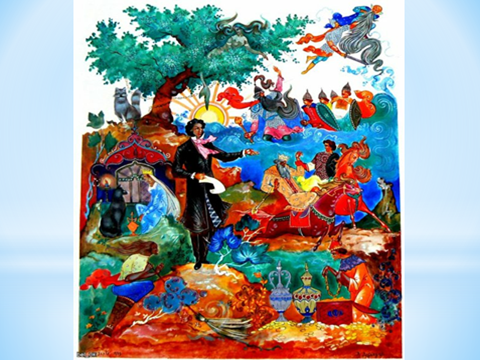 Уголок Пушкина в группе
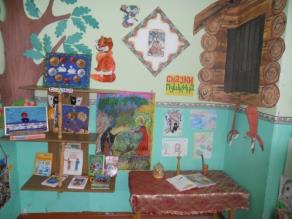 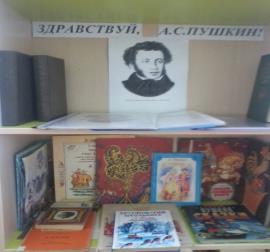 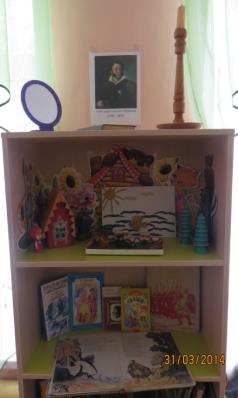 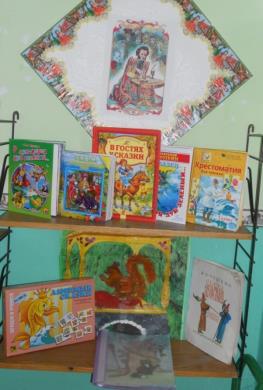 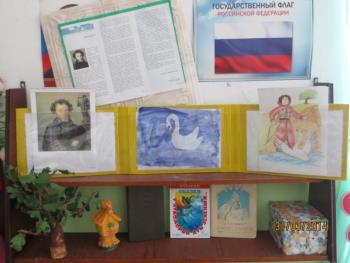 Альбом детских работ«Ах! Что за прелесть эти сказки!»
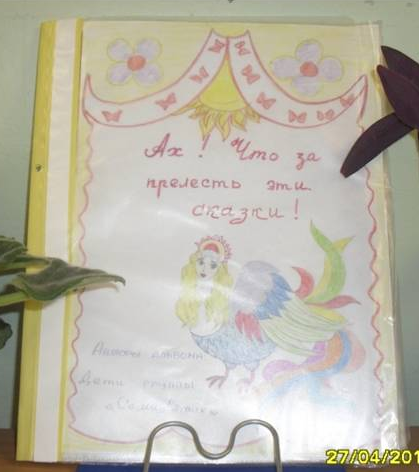 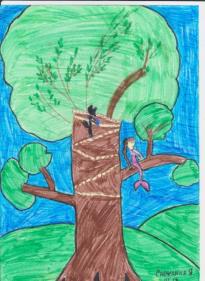 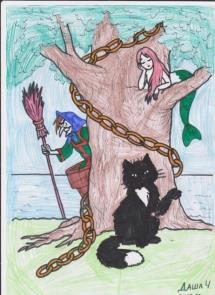 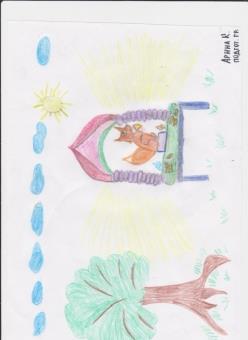 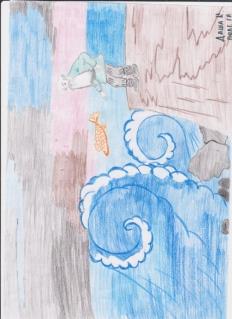 Художественное творчество
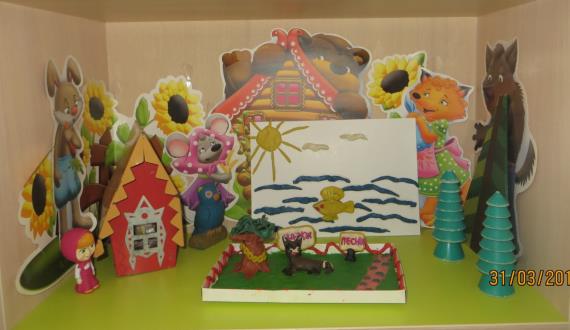 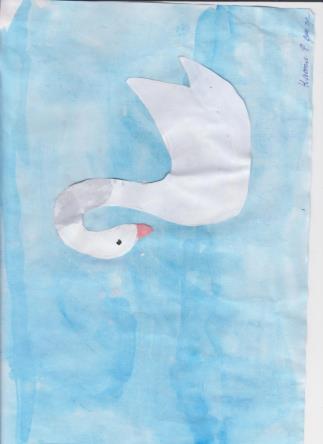 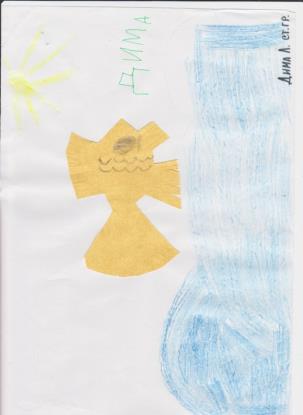 Картинная галерея
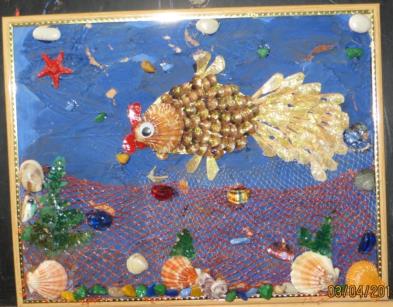 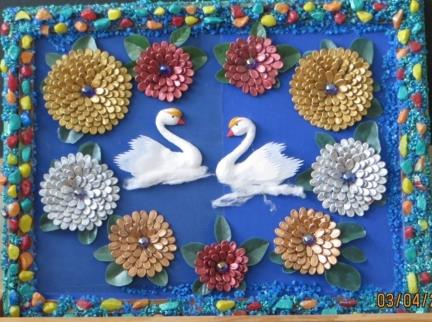 Выставка детских рисунков « Мой любимый сказочный герой»
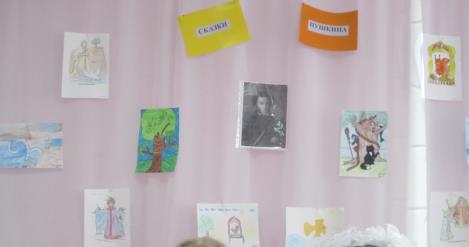 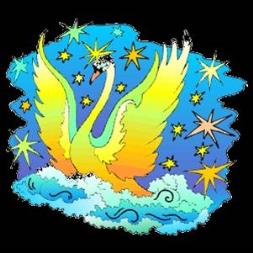 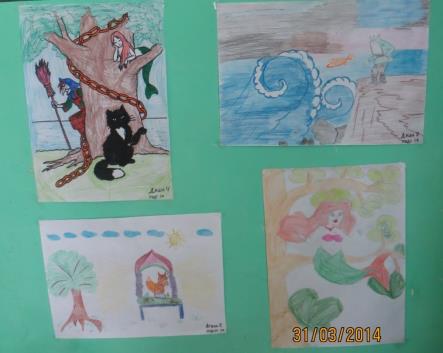 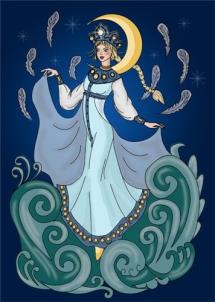 Дидактические игры
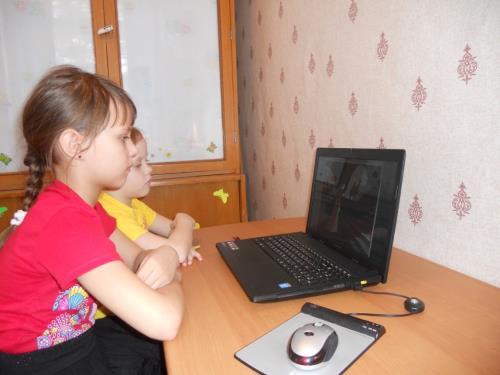 Мультимедийная викторина «По дорогам сказок Пушкина»
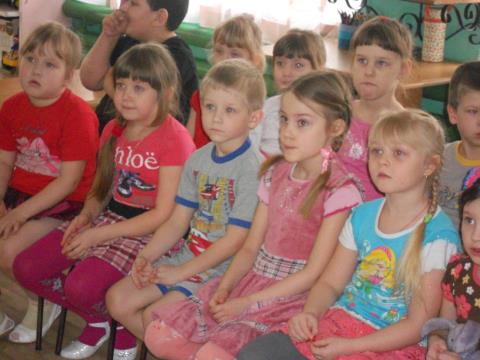 Литературная гостиная по сказкам А.С.Пушкина «У сказки чистая душа»
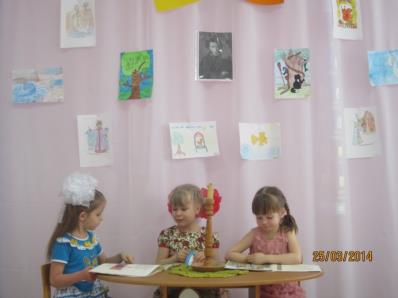 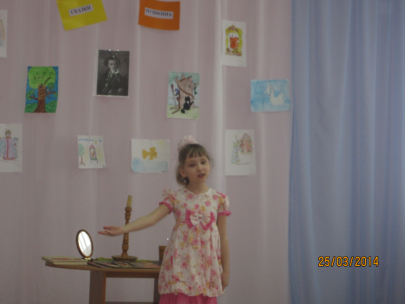 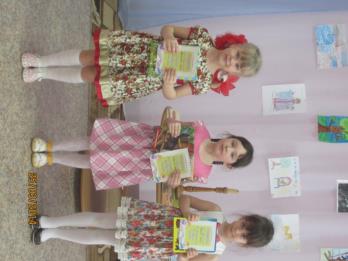 Районный конкурс чтецов
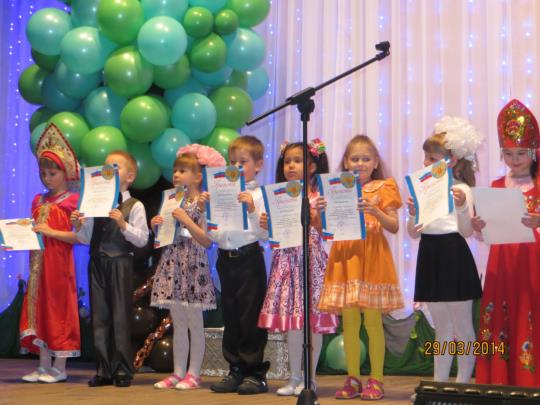 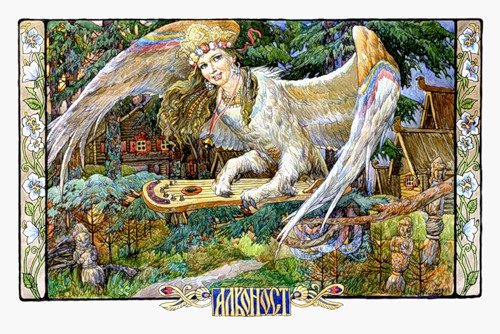 Спасибо за внимание!